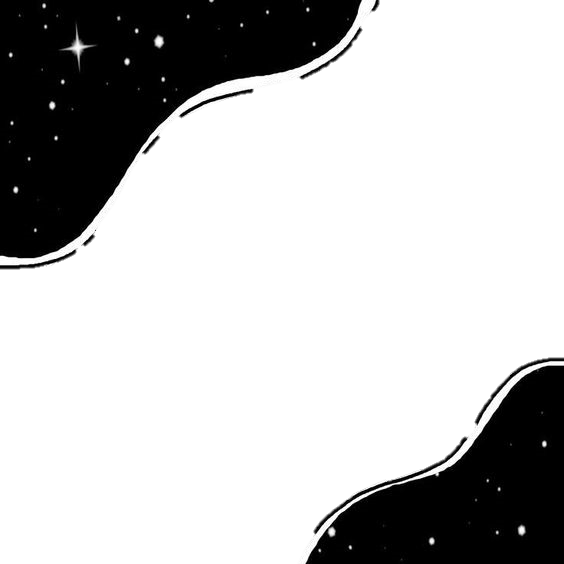 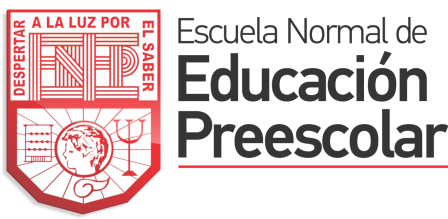 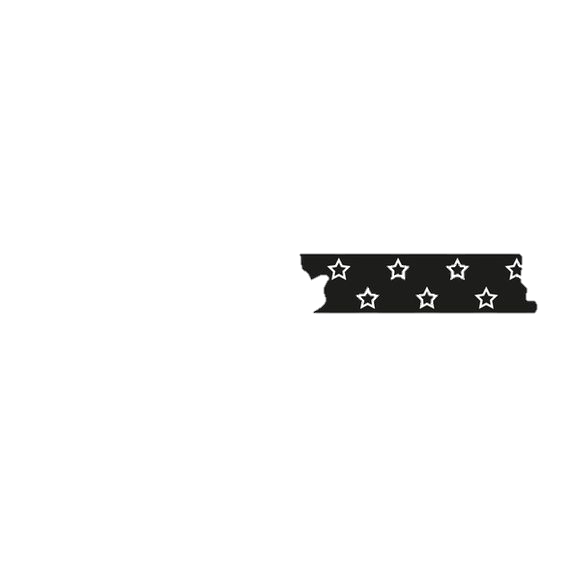 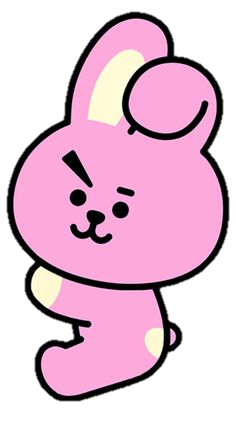 CUADERNO DE NOTAS CIENTIFICAS
Licenciatura en Educación Preescolar

Practica profesional
Profesor: Sonia Yvonne Garza Flores
Alumna practicante: Daniela Guadalupe Quilantán Rangel
4 B
#18

Jardín de Niños Ramón G. Bonfil
Educadora titular: Alejandra Siller
Grupo: 2 A
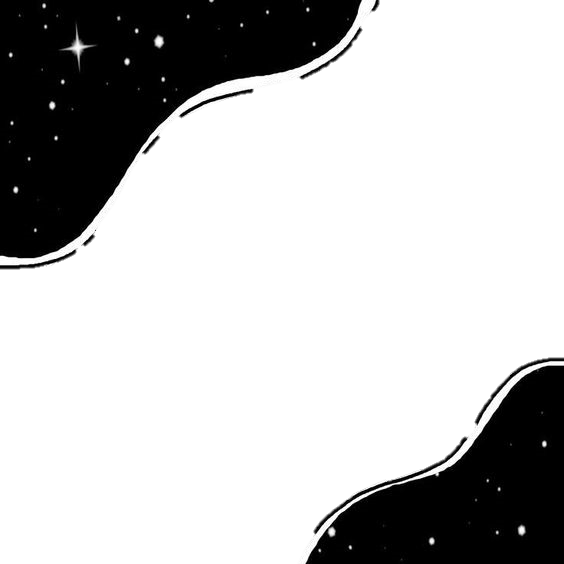 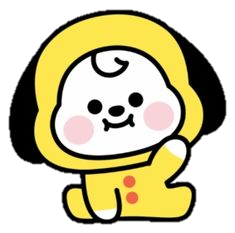 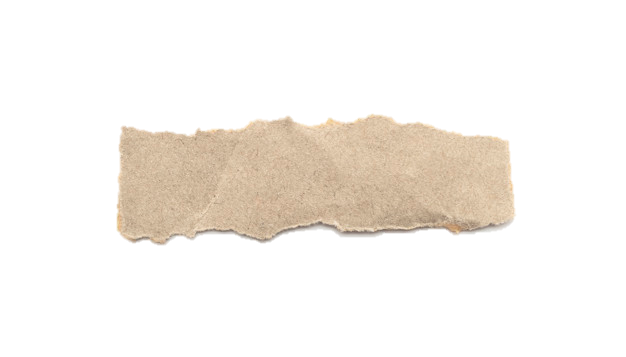 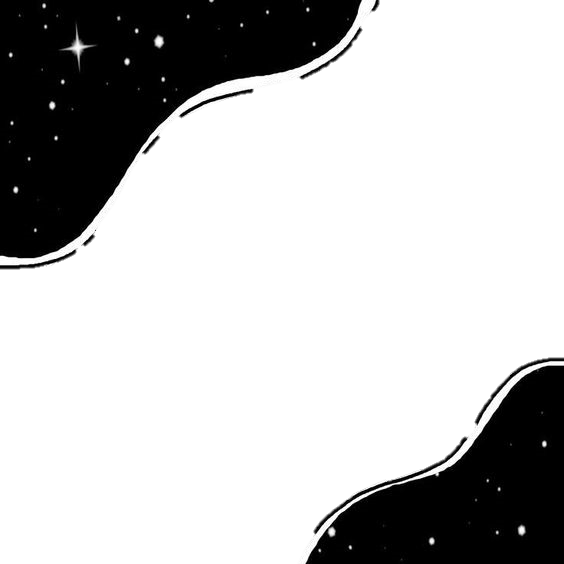 Conceptos
Conceptos
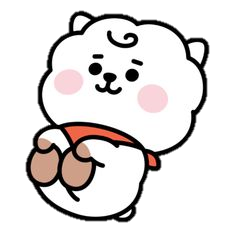 como se explicaron en clase:
Concepto mímica como se investigo
El vocablo griego mimikós derivó en el latín mimĭcus, que llegó a nuestro idioma como mímica. Como sustantivo, el término alude al acto de expresar o representar acciones, emociones, sentimientos e ideas a través del movimiento del cuerpo y de la gestualidad.
Como se explico el concepto de mímica
La mímica es comunicar sentimientos e ideas con gestos y movimientos, así como lo hacen los mimos. Cuando somos bebés la primera forma de comunicarnos es como ellos, se han dado cuenta que no expresan con palabras lo que quieren decir? Solo lo hacen con seños y gestos, algo así es la función de la mimica.
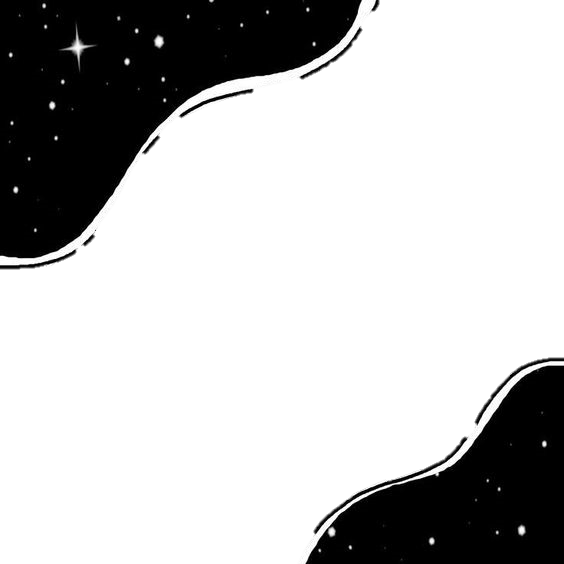 Concepto de desconocido como se investigo:
El término desconocido se opone a lo conocido, siendo por tanto lo contrario a lo conocido, es decir, desconocido es aquello o aquel que no son conocidos.
Concepto de desconocido como se explicó: Usamos esta palabra para decir que no conocemos algo o alguien.
Fuentes
https://www.definicionabc.com/general/desconocido.php
https://definicion.de/mimica/